Racing
大家来比赛
选自《多维阅读第1级》
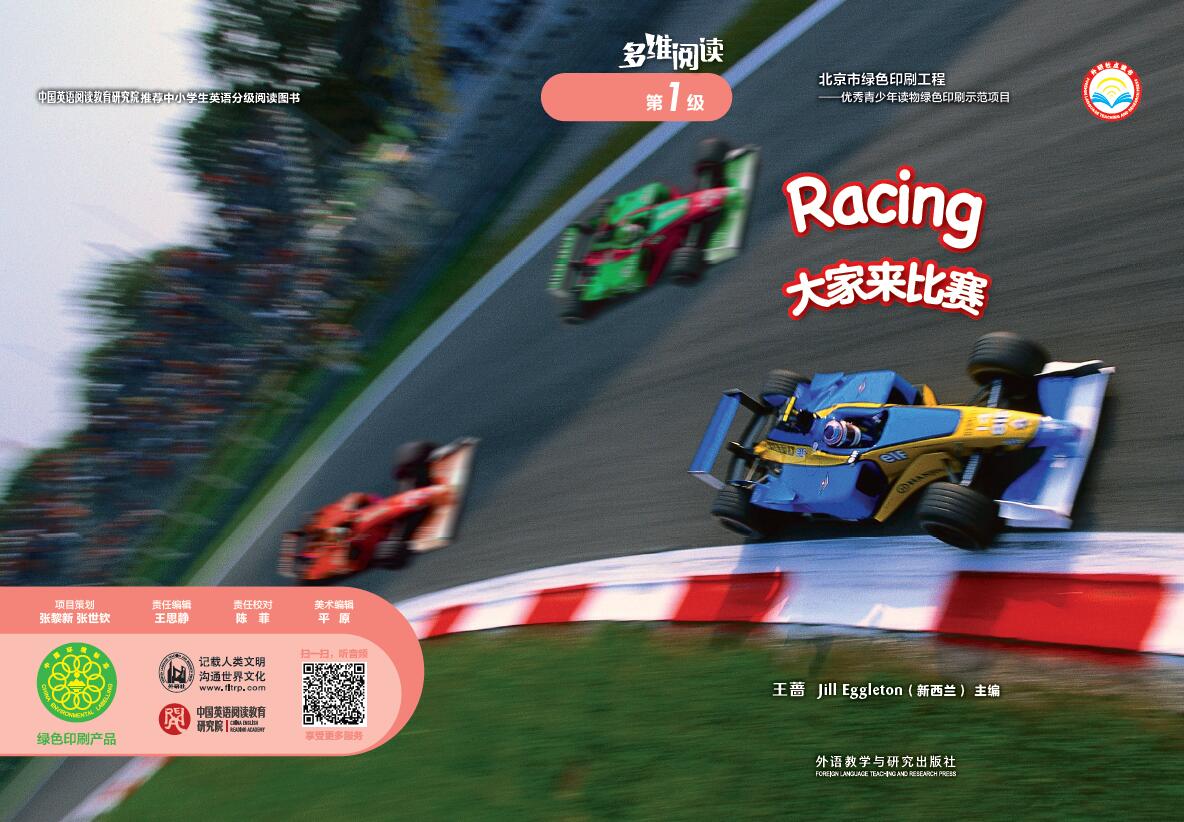 What is the book talking about?
A. Cars   
B. Animals
Prediction
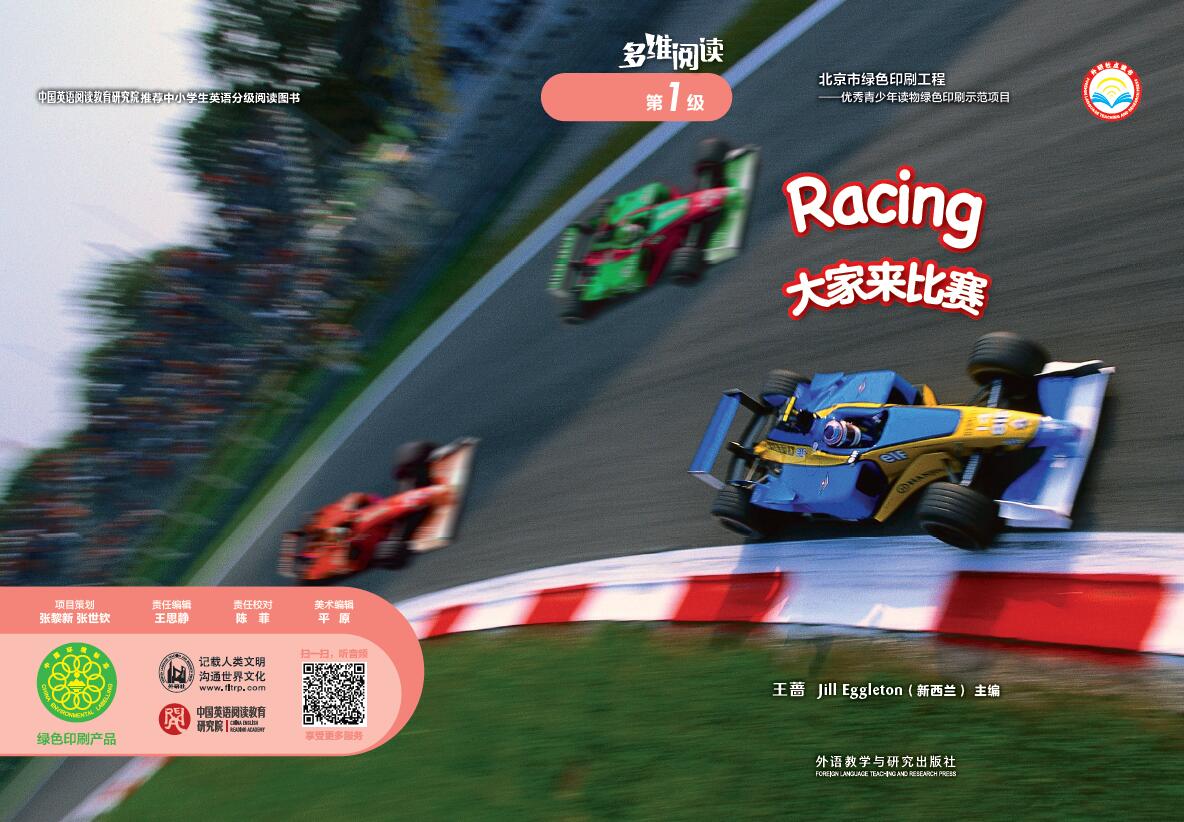 1. What are these in the photo?
2. What are they doing?
3. What’s the title?
Read the cover
1. How many cars can you see?
2. Which car is coming first?
3. Which car is coming last?
Read and answer
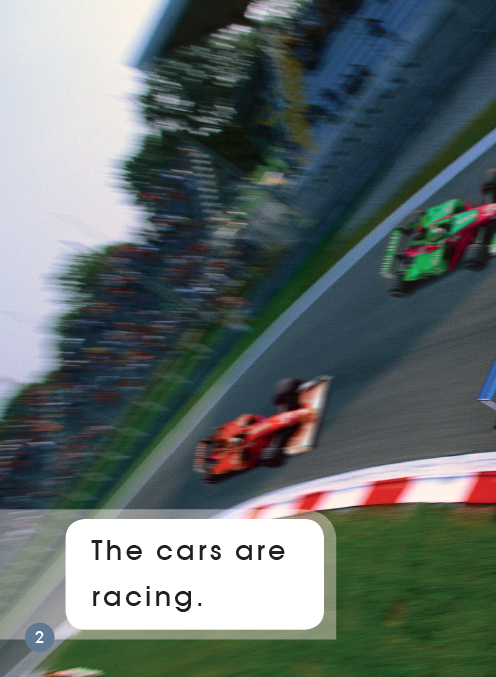 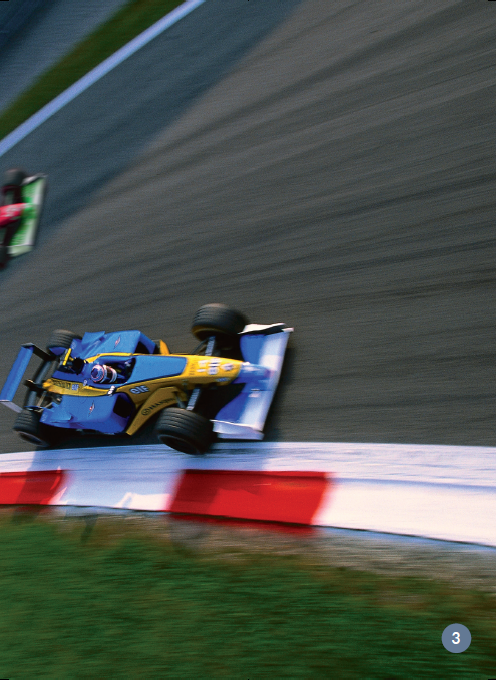 2
1
3
1.What do you see in the photo?
2.Where are the boats?
3.How many boats can you see?
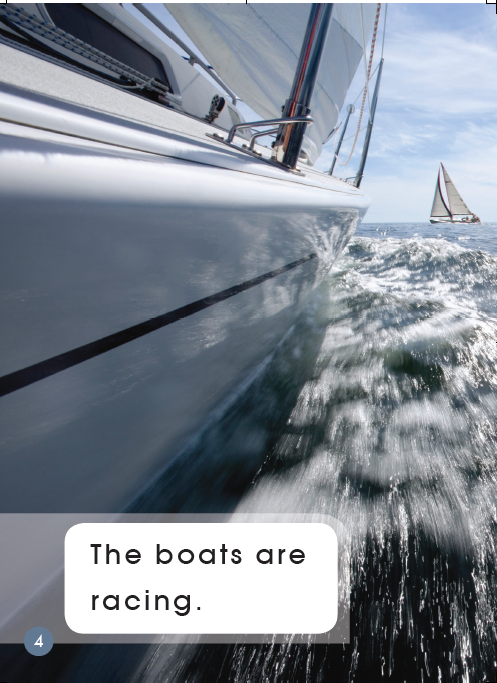 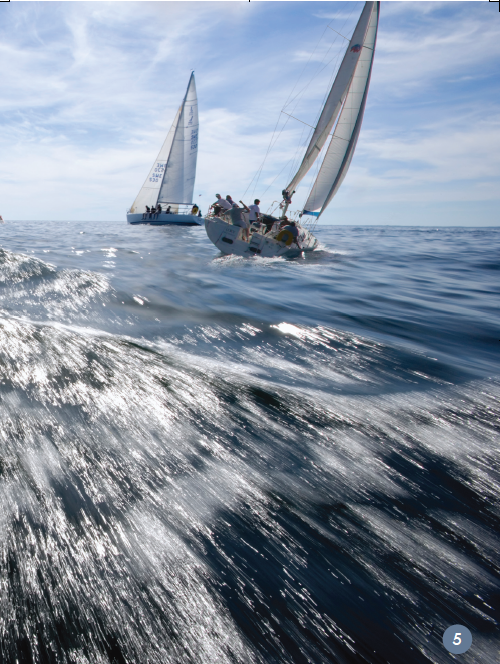 Read and answer
1. What are these in the photo?
2. What are they doing?
3. How many trucks can you see?
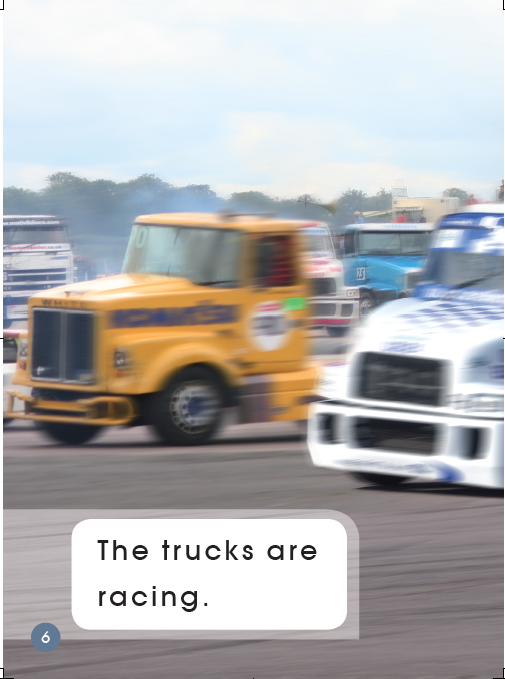 Read and answer
Read and find
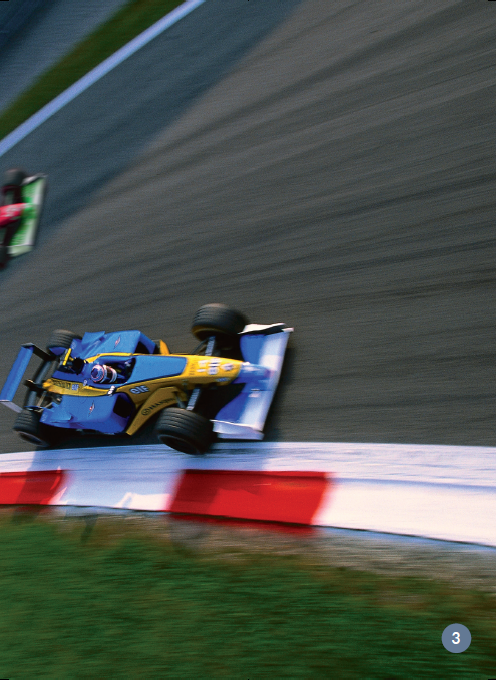 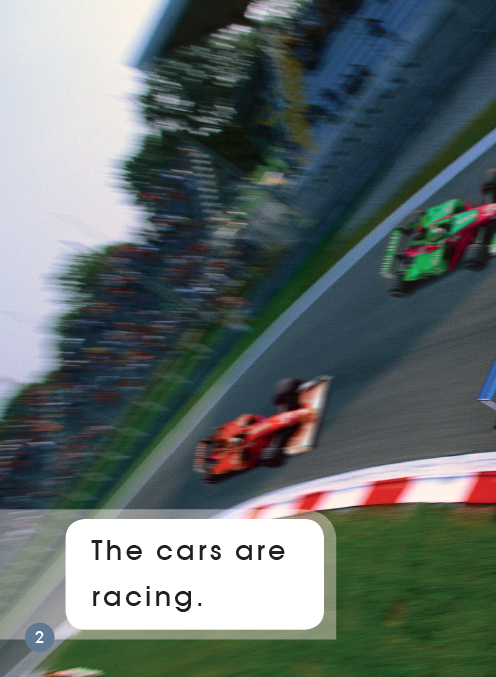 1. Can you read the sentence?
2. Which word says racing?
3. Make a circle with your finger around the word racing.
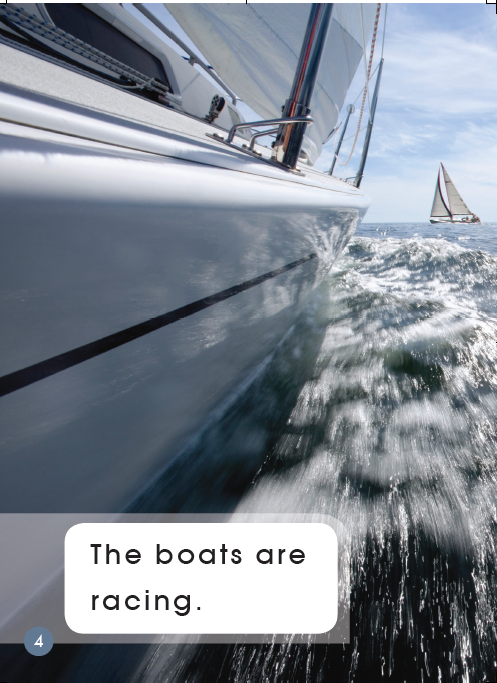 Read and find
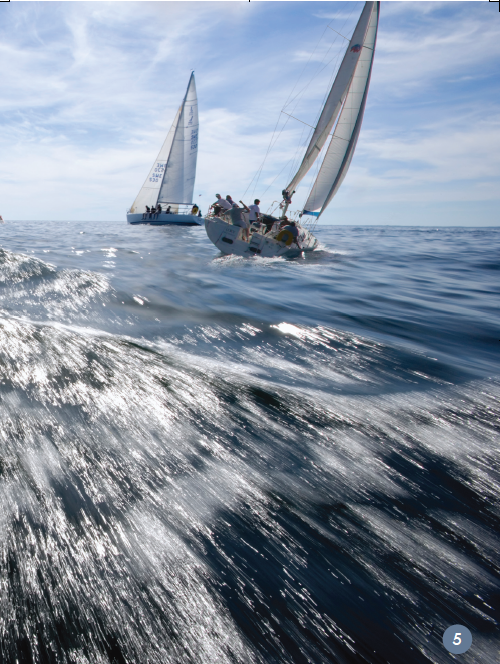 1. Which word says the?
2. Which word says are?
3. Can you read the sentence?
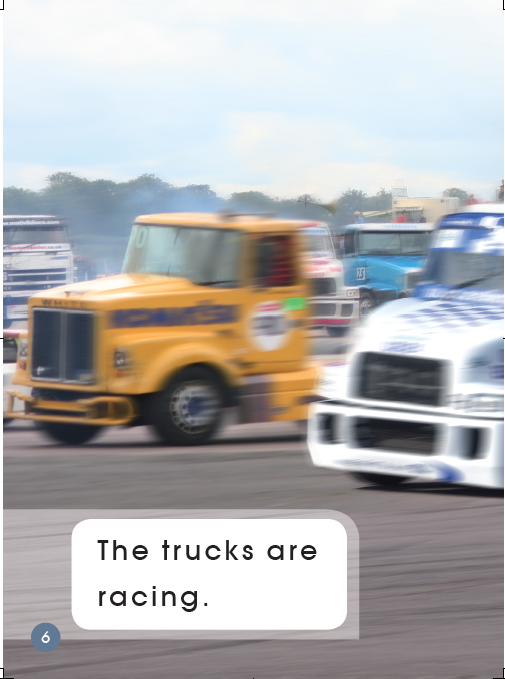 Read and find
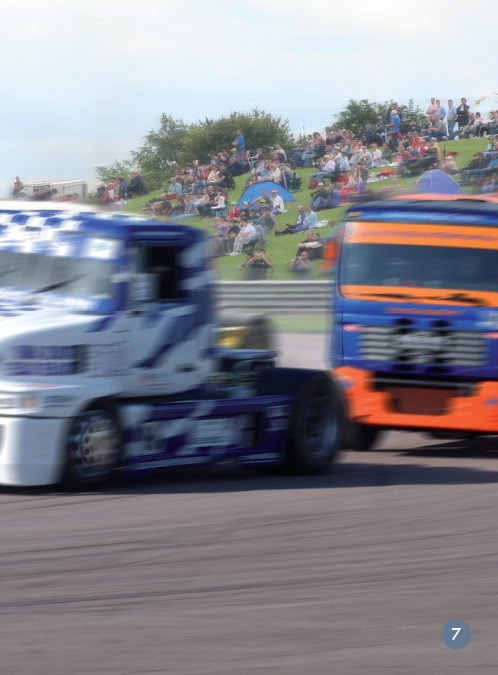 Make circles with your fingers around the words the, are.
Can you read the sentence?
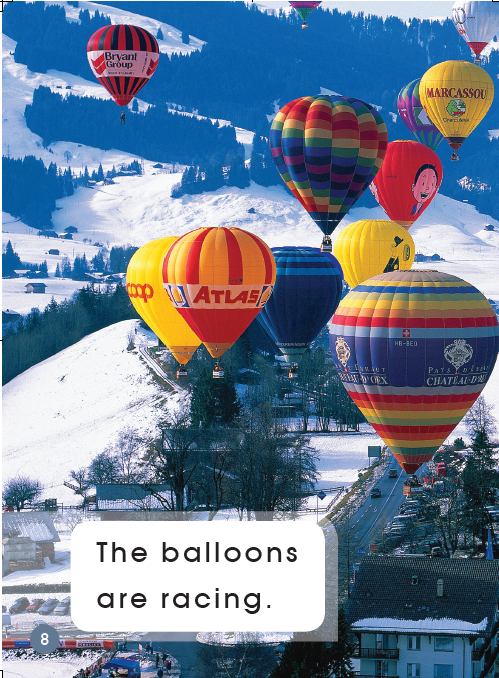 Read and find
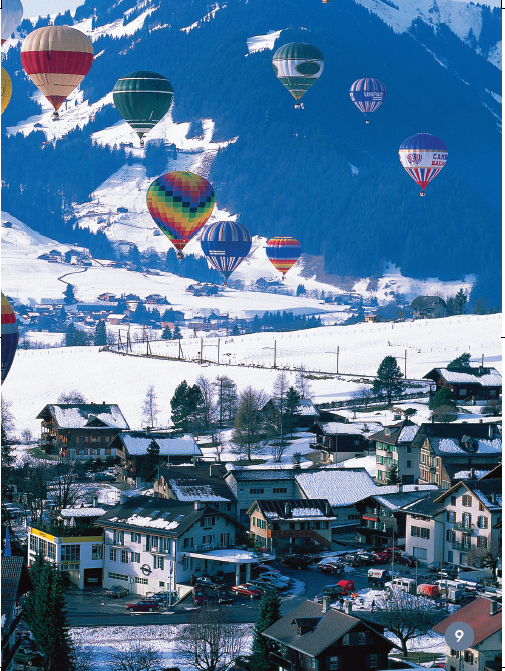 1. Make a circle with your finger around the word balloons.
2. Can you read the sentence?
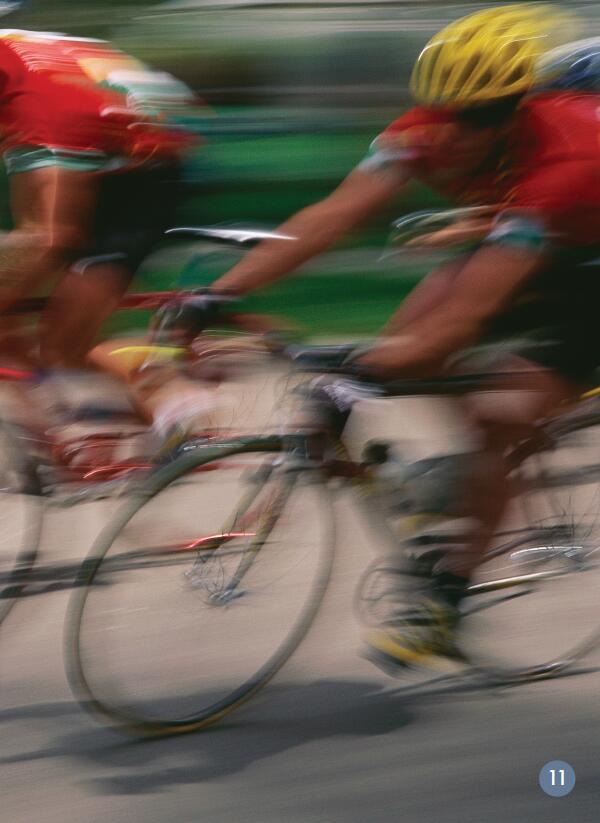 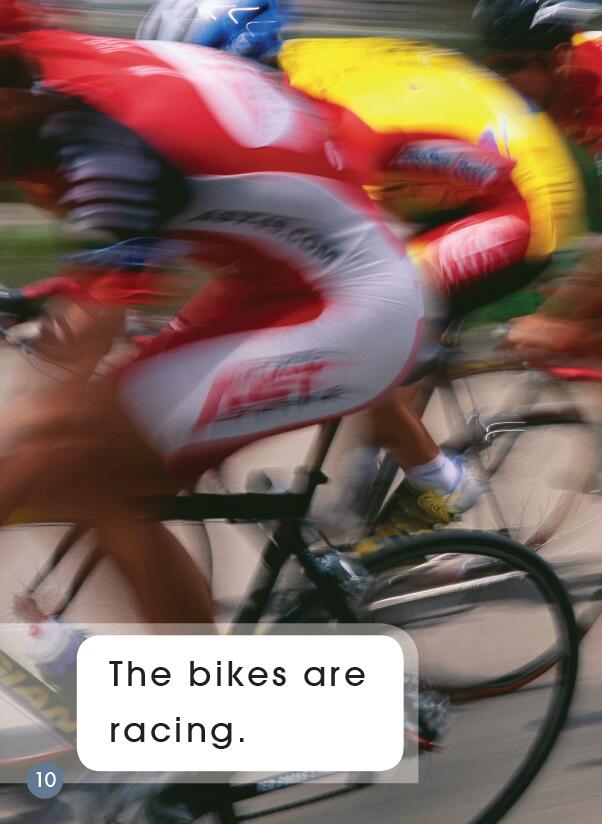 Read and find
1. Can you read the sentence?
2. Make a circle with your finger around the word bikes.
Read and find
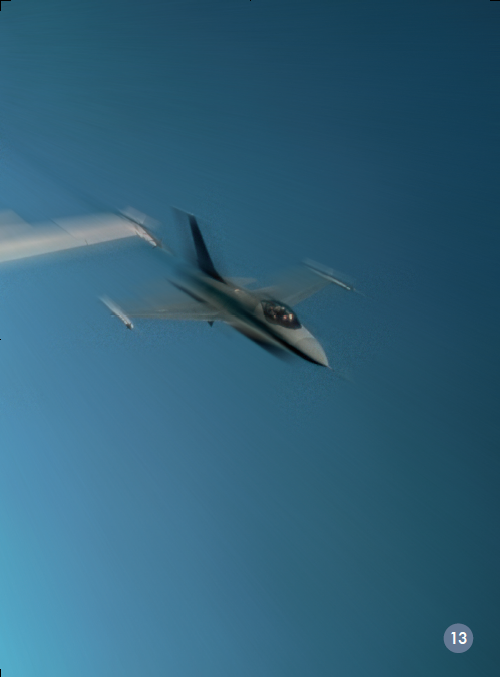 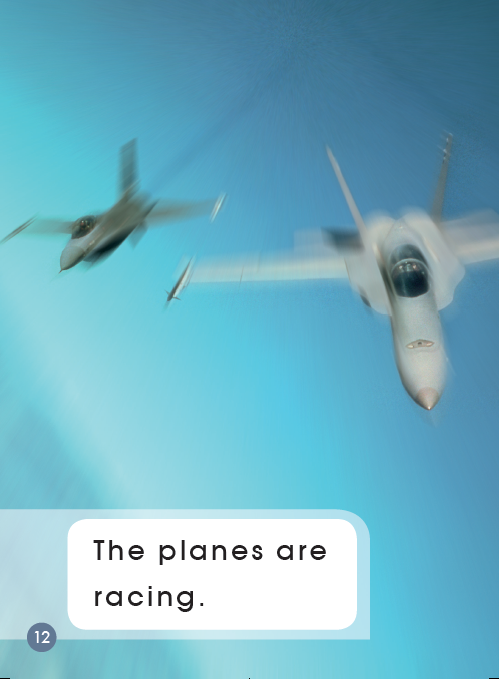 1. Can you read the sentence?
2.  Make a circle with your finger around the word planes.
Read and find
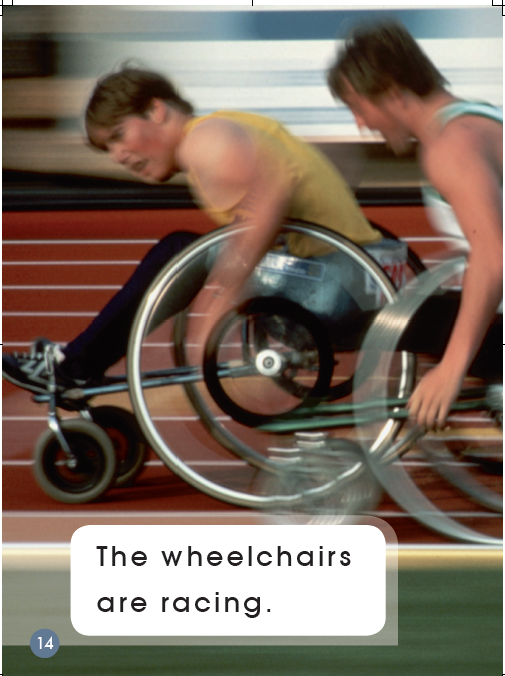 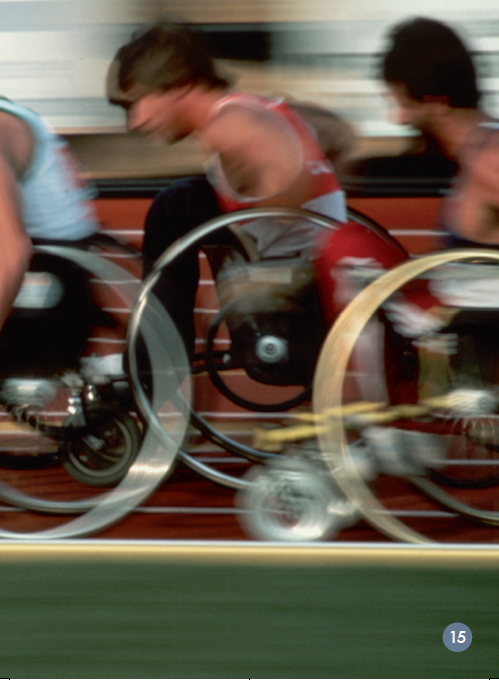 wheelchairs
1. Look at the word wheelchairs.
What two words can you find?
2. Can you read the sentence?
Read and choose
7
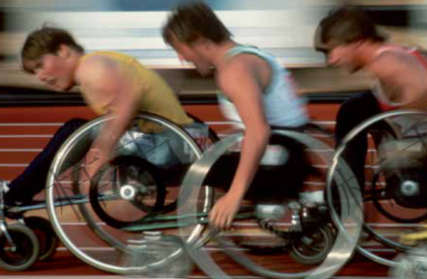 1.The cars are racing.
2
1
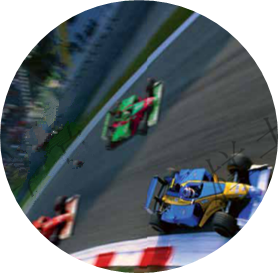 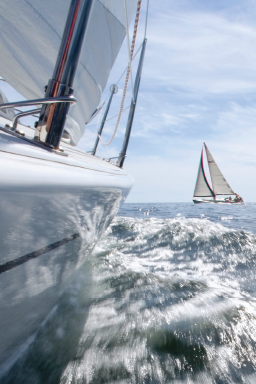 2.The boats are racing.
3.The trucks are racing.
5
4.The balloons are racing.
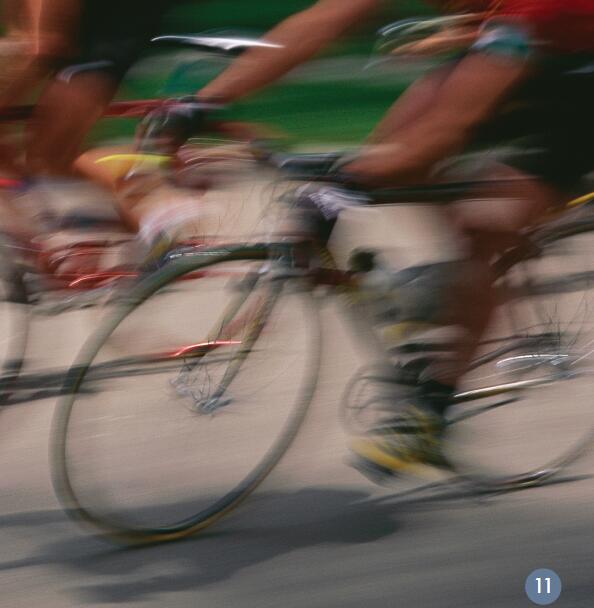 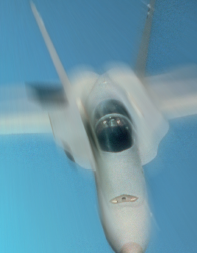 6
5.The bikes are racing.
6.The planes are racing.
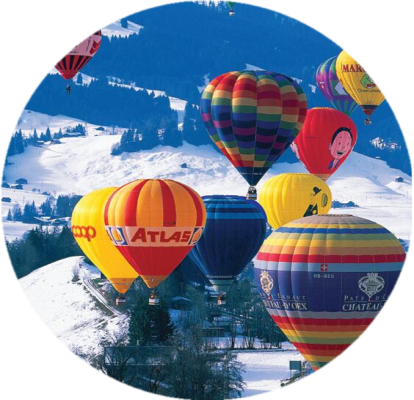 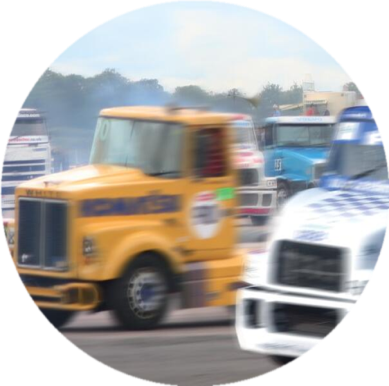 7.The wheelchairs are racing.
4
3
Read and blend
1. The cars are racing.
2. The boats are racing.
3. The trucks are racing.
4. The balloons are racing.
5. The bikes are racing.
6. The planes are racing.
7. The wheelchairs are racing.
1. Which word says boats/balloons/bikes? 
2.What is the first letter in boats?
3.What does this letter sound like in boats?
4.What is the same about boats/balloons/
bikes?
b
boats
b
balloons
bikes
b
Read and blend
5. Can you find  another word begins with /b/?
6. Can you read the words on the right?
baby
...
bear
bus
bag
bed
ball
bee
bell
bat
bug
Listen to the audio and imitate
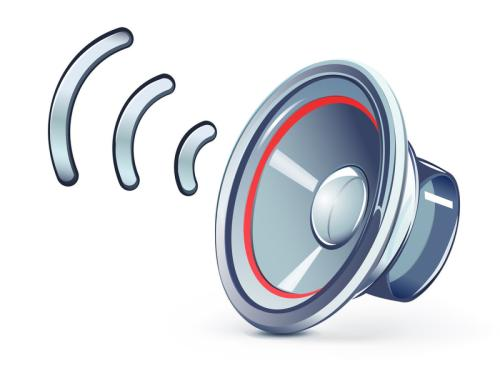 1. The cars are racing.
5. The bikes are racing.
6. The planes are racing.
2. The boats are racing.
7. The wheelchairs are  racing.
3. The trucks are racing.
4. The balloons are racing.
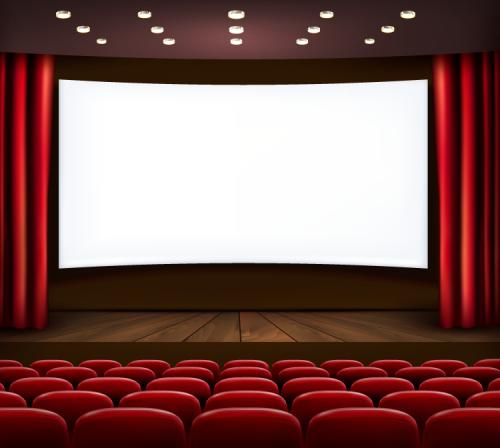 Show time
Think and discuss
1. Do you know any other racing? 
2. What are they?
3. Do you like racing?
4. What do you think 
would help the...go fast?
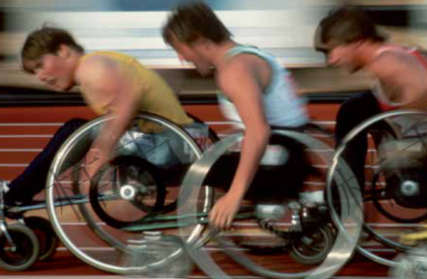 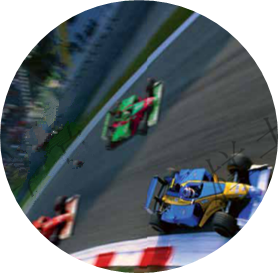 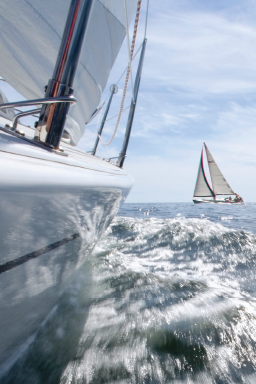 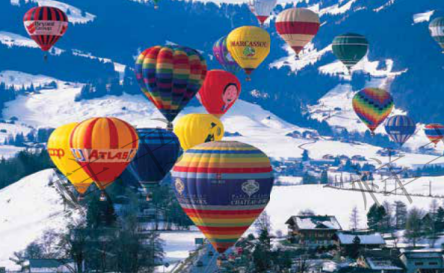 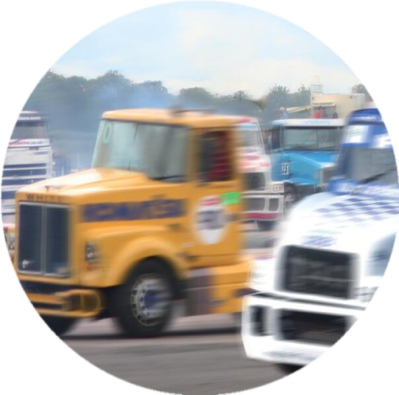 Homework
1. Listen to the audio and read the story.
2. Tell the story to your parents.
3. Make a new book about racing cars/dogs/
bikes/boats...